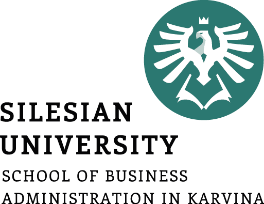 Nauka o podniku
-
Úvod do problematiky
Cílem přednášky je seznámit se s pojmy podnikatel, podnikání a podnik.
.
Ing. Tomáš Pražák, Ph.D.
Přednášející
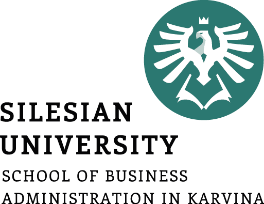 Podnikatel je člověk, který využívá příležitosti k podnikání, má nápad, podnikatelské zdroje, které je schopen účelně kombinovat, a je ochoten nést plnou odpovědnost a přiměřené riziko podnikání.
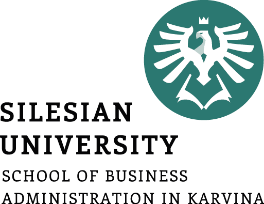 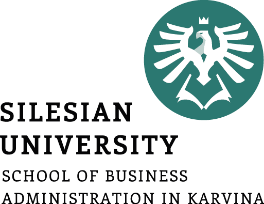 Podle druhů výkonů 
Statistical Classification of Economic Activities in the European Community (NACE)
výrobní podniky:
produkují hmotné produkty
průmyslové, těžební podniky, strojírenské podniky, podniky vyrábějící spotřební zboží
podniky poskytující služby:
např. obchod, doprava, finance, ubytování
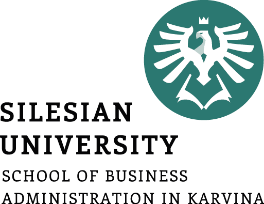 Podle velikosti podniku
mikro podnik
malý podnik
střední podnik
velký podnik
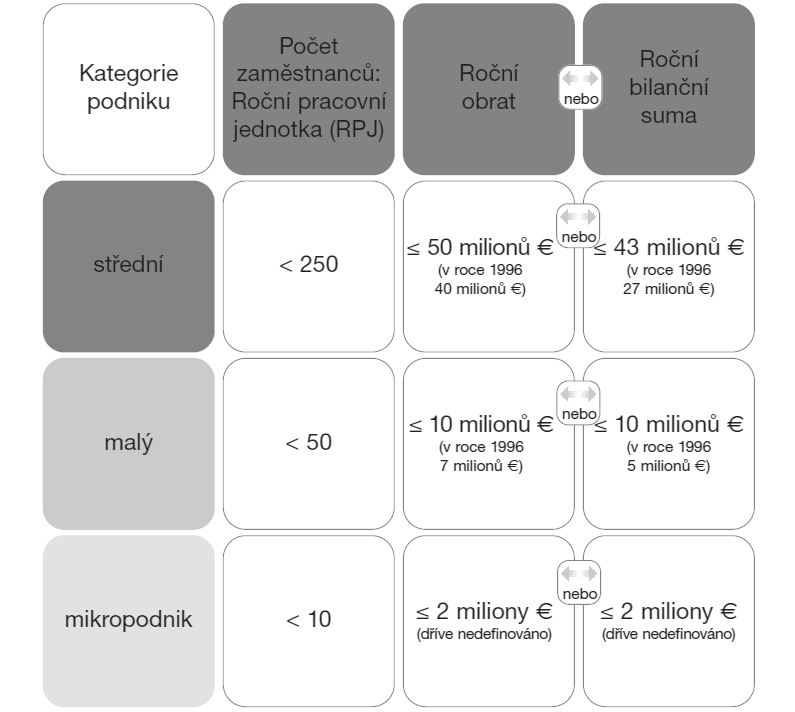 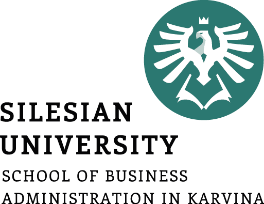 Majetková a kapitálová struktura podniku
majetek podniku nutný k realizaci podnikatelské činnosti:
výrobní zařízení
materiál
dopravní a manipulační prostředky
ochranné pomůcky
budovy, pozemky aj.
zdroje financování majetku
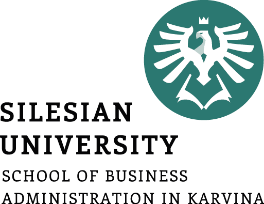 Majetková struktura podniku
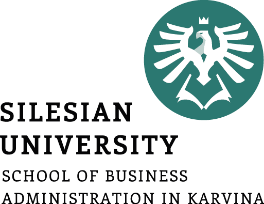 Majetek podniku - aktiva
dlouhodobý majetek:
plní svou funkci minimálně jeden rok
dlouhodobý nehmotný majetek:
SW
patenty
nehmotné výstupy výzkumu a vývoje
licence
autorská práva
obchodní značka firmy aj.
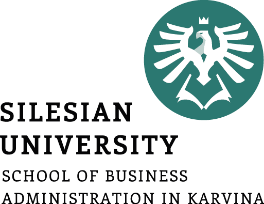 dlouhodobý hmotný majetek (pořizovací cena vyšší než 80 000 Kč):
movitý majetek:
stroje
výrobní zařízení
dopravní prostředky
inventář
nemovitý majetek:
budovy
výrobní haly
pozemky
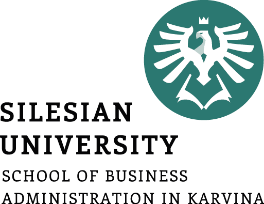 dlouhodobý finanční majetek:
akcie jiných podnikatelských subjektů (podíly v jiných podnicích)
cenné papíry, které mají charakter dlouhodobých investic
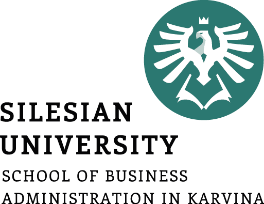 krátkodobý (oběžný) majetek:
jeho přeměna v cyklu: materiál → rozpracována výroba → hotové výrobky → pohledávky → peníze je kratší než jeden rok:
zásoby : 
základní vstupní materiál a suroviny 
polotovary 
nedokončená výroba
hotové výrobky
pomocné a provozní látky
náhradní díly 
obaly aj.
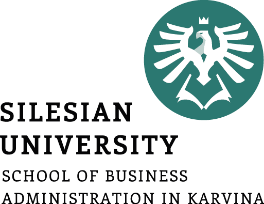 pohledávky:
 neuhrazené finanční částky dle faktur za výrobky (služby) dodané odběratelům
krátkodobý finanční majetek:
hotovost v pokladně
peníze na běžném účtu u banky
ceniny
šeky
cenné papíry určené ke krátkodobému obchodování
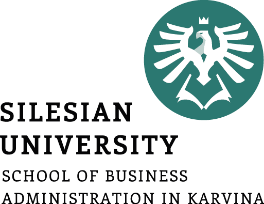 Koloběh oběžných aktiv
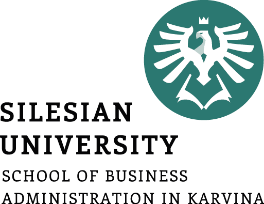 Struktura kapitálu
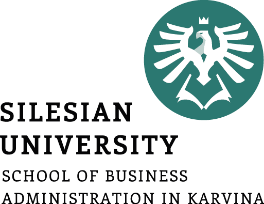 Zdroje krytí majetku – kapitál - pasiva
vlastní kapitál:
základní kapitál:
peněžité i nepeněžité vklady společníků do společnosti
fondy ze zisku 
nerozdělený výsledek hospodaření z minulých let
výsledek hospodaření běžného účetního období
kapitálové fondy
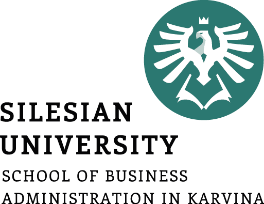 cizí kapitál:
krátkodobý cizí kapitál:
krátkodobé bankovní úvěry
závazky z obchodního styku
zálohy přijaté od odběratelů
závazky vůči zaměstnancům
daňové závazky
dlouhodobý cizí kapitál:
dlouhodobý bankovní úvěr
podnikové dluhopisy
dlouhodobé leasingové závazky
dlouhodobé přijaté zálohy
rezervy
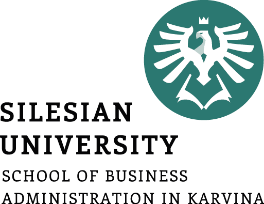 Základní účetní výkazy

Rozvaha (bilance)
Výsledovka (výkaz zisku a ztráty)
Výkaz Cash flow
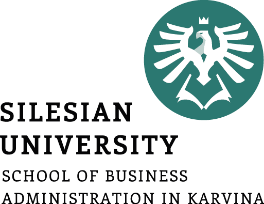 Rozvaha (bilance)
výkaz, který je sestaven z majetkových a kapitálových položek
poskytuje informace pro řízení podniku
bilanční princip: výše aktiv = hodnota pasiv
počáteční rozvaha
konečná rozvaha
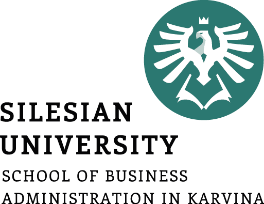 Základní kapitál				
Výrobky					
Polotovary					
Závazky vůči dodavatelům			
Pohledávky						
Závazky vůči zaměstnancům			
Běžný účet					
Kontokorentní úvěr				   
Pokladna					
Finanční investice				
Stroje a zařízení				   
Bankovní úvěr
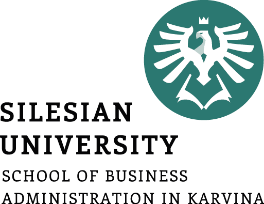 Základní kapitál		P			
Výrobky			A		
Polotovary			A		
Závazky vůči dodavatelům	P		
Pohledávky			A			
Závazky vůči zaměstnancům	P		
Běžný účet			A		
Kontokorentní úvěr		P		   
Pokladna			A		
Finanční investice		A		
Stroje a zařízení		A		   
Bankovní úvěr			P
Rozvaha ve zjednodušené formě
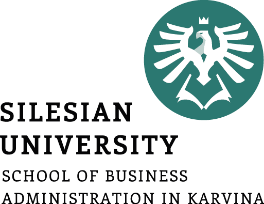 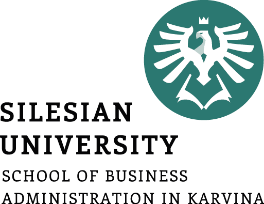 Příklad: Z následujících účetních položek sestavte rozvahu podniku Perpetum, a. s.:
Dlouhodobý hmotný majetek 		5 200 000 Kč
Zásoby					2 800 000 Kč
Pohledávky z obchodního styku		1 900 000 Kč
Základní kapitál				4 000 000 Kč
Závazky z obchodního styku		2 300 000 Kč
Bankovní úvěry				3 600 000 Kč
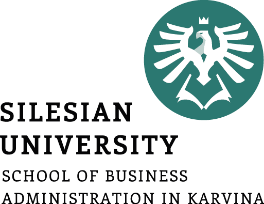 Řešení:
Počáteční rozvaha podniku Perpetum, a. s.
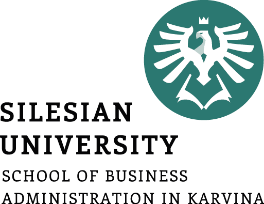 V průběhu sledovaného měsíce se uskutečnily tyto hospodářské operace:
bezhotovostní prodej tiskařského lisu (dlouhodobý majetek) v hodnotě 1 400 000 Kč (splatnost 30 dnů)
nákup materiálu za 200 000 Kč (splatnost 25 dnů)
Sestavte počáteční a konečnou rozvahu.
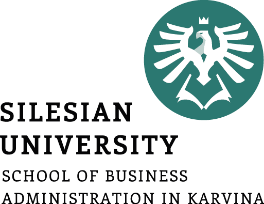 Konečná rozvaha podniku Perpetum, a. s.
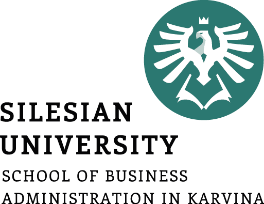 Výkaz zisku a ztrát
udává přehled o výsledku hospodaření podniku (jaká je finanční výkonnost podniku) za určitý časový interval
porovnává náklady a výnosy:
levá strana - náklady
pravá strana – výnosy
rozdíl mezi výnosy a náklady se označuje jako výsledek hospodaření (VH)
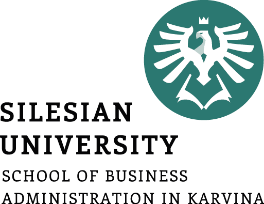 Výkaz cash flow
srovnává bilanční formou zdroje tvorby peněžních prostředků (příjmy) s jejich užitím (výdaji) za určité období
slouží k posouzení skutečné finanční situace
odpovídá na otázku „Kolik peněžních prostředků podnik vytvořil a k jakým účelům je použil?“
Děkuji za pozornost 